Froedtert Menomonee Falls Hospital
Menomonee Falls, WI
Panel Discussion: 
A Community Disaster
Courtney Lauer BSN RN
Jim McCullough BSN RN
presented: October  2022
Disclosures
We have no disclosures
Status of ED
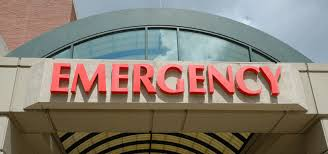 Sunday late afternoon
25 patients in the department 
Call from paramedic base- expect 6-8 patients
Call to house sup
Incident command activated at 5:50 pm
Request by ED charge to move admitted patients and request for more staff
Condensed assignments to accommodate patients
Called in additional staff
[Speaker Notes: Initial information from the scene indicated that the MCI was a result of an active shooter; preparations were initiated to receive patients suffering from this type of injury. Follow-up details received indicated the nature of the injuries were from physical impact with an automobile.
IC effectively identified three critical objectives to meet staffing, hospital safety and security along with all patient care needs.]
Patients
[Speaker Notes: Talk about time between patients, talk about EMS reports, how the assignments were made, who was there to help in the department, tone of the department]
Disposition
[Speaker Notes: In total 5 patients were received and treated, 4 from EMS, 1 self-presented – of those patients 1 was transferred to CHOW and 1 to higher level of care. At 9:01 p.m., IC was closed, an all-clear message was sent.]
Opportunities
Incidentally found to be 12 (determined when mother arrived)
EMS report indicating the patient as a 20 year impacted the care and assessment.
Acting inappropriately for a 20 year but appropriate for a scared 12 year old
Overall EMS report on all patients was vague
Phone calls with requests for information
Key Take a Ways
Incident command activation was expedited quickly 
Moving patients off floor
Calling in staff
Long wait between initial notification to patient arrival
Staff burnout related to other events (13 y/o GSW same weekend)
Updating EM Resource- great tool
[Speaker Notes: Effective use of EM-resource by the ED staff providing availability to on-scene first responders.]
“ A Community Disaster” Panel DiscussionAdvocate Aurora- SummitTeams MembersAL Davies, RN CHEC- Incident CommandLisa Heinz RN- Charge RN for event  Christopher George MD ED Physician for event
Waukesha Holiday Parade Event (MCI)
11/21/21 ( 16:30- 21:35)
Summary of events 
13  MCI patients seen & treated

4 patients taken to surgery or IR suite

Full onsite Incident Command  Activation 

MCI Plan activated, including 3 Surgical teams inhouse
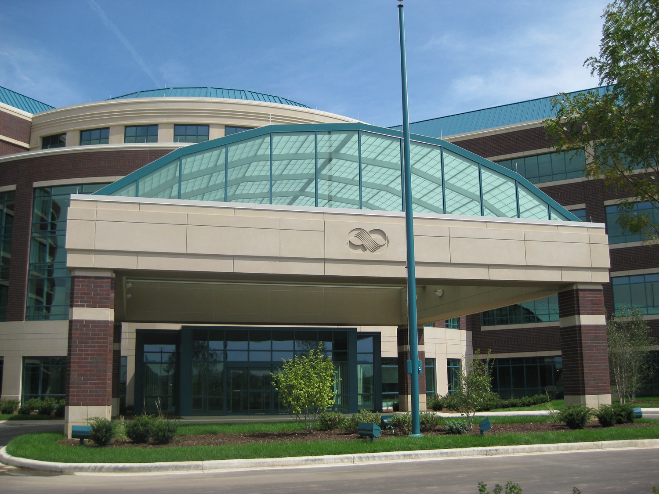 Waukesha Holiday Parade Event (MCI)
Summary of events in MCI Event
First patient to present to Aurora Summit was a walk-in
12 additional patients by ambulance
5 pediatric patients 
ED remained open for the duration of the event
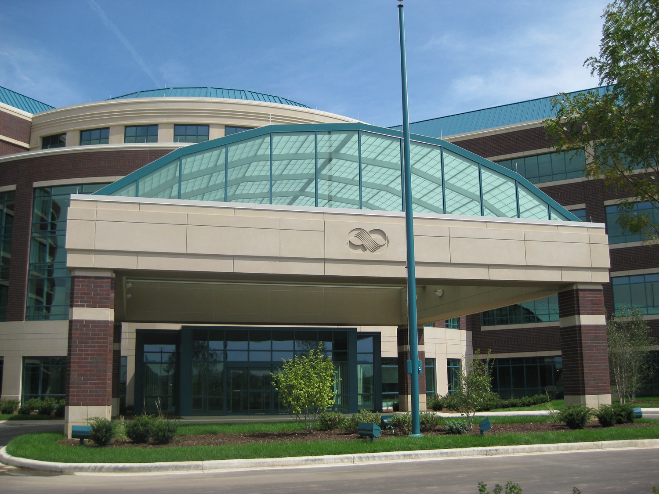 Waukesha Holiday Parade Event (MCI)
Summary of events during MCI Event 

5 pediatric patients
17yo with bowel perforation taken to surgery immediately
1 with multi-trauma transported to CHOW
3 treated and discharged
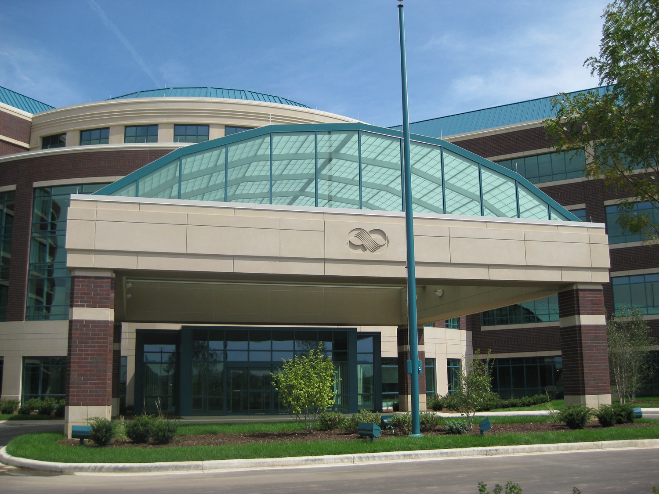 Waukesha Holiday Parade Event (MCI)
Summary of events during MCI Event 
8 Adult patients
Elderly patient with epidural -> surgery
Patient w/ complex pelvic fractures 
-> MTP activation,
-> Taken to IR for embolization of arterial
    bleeding
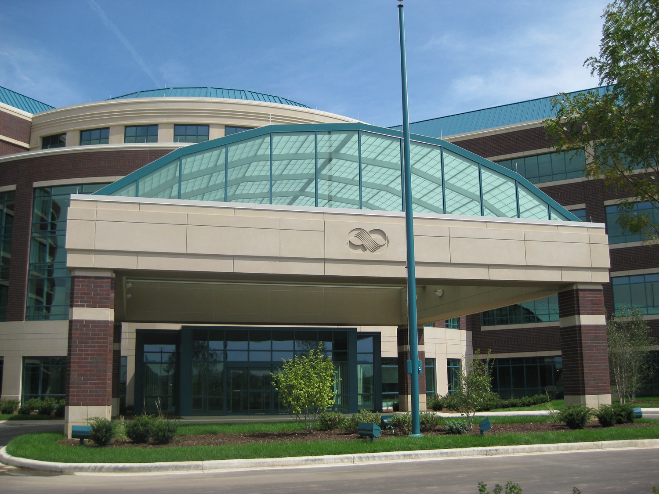 Waukesha Holiday Parade Event (MCI)
Summary of events  of MCI Event 
2nd elderly with multi-trauma and MTP activation
1 patient admitted for chest trauma and rib fractures
Remaining adults treated and discharged from the ED
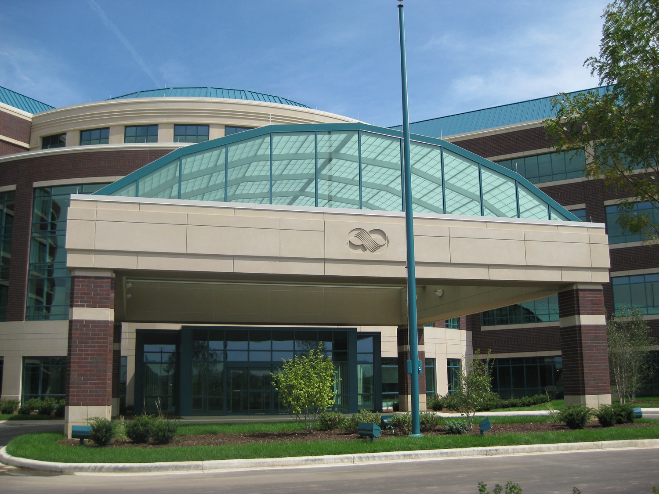 Waukesha Holiday Parade Event (MCI)
Summary of events  of MCI Event 
Multi-tier response by support staff including; front line caregivers , support an ancillary staff
Red Cross / Salvation Army on site assisting with family reunification
Media relations onsite to assist Comm OPS with  inquiries  calls
Debriefing  session established with WCC-CISD & AAH Teams
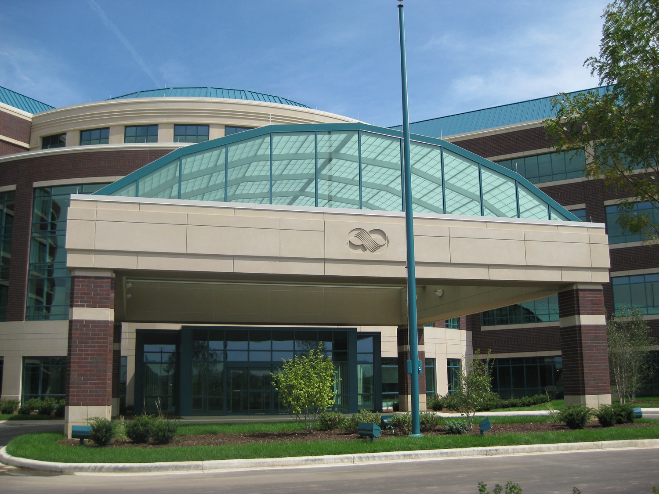 Waukesha Holiday Parade Event (MCI)
Hot Wash points for Discussion

Initial notification was by individuals on scene and social media (1641pm)

EM Resource not online to receive initial notification
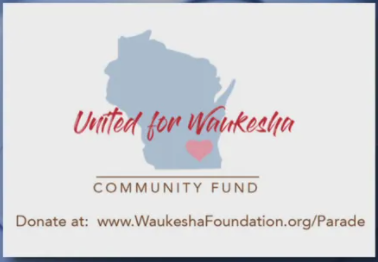 Waukesha Holiday Parade Event (MCI)
Hot Wash points for Discussion

Local /national media channels contacting ED directly for updates

Local LE / IC requesting list of patients seen and disposition 

**Development of  “virtual IC” utilizing TEAMS platform